UBND QUẬN LONG BIÊNTRƯỜNG MẦM NON TUỔI HOA
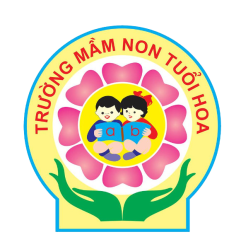 Lĩnh vực phát triển nhận thức
Đề tài         : NBPB To – Nhỏ
Lứa tuổi     : Nhà trẻ (24-36th)
Giáo viên   : Nguyễn Thị Út Hường
Năm học: 2021 - 2022
1.Kiến thức:- Trẻ nhận biết được kích thước to, nhỏ của hai đối tượng- Trẻ biết một số đồ dùng trong gia đình qua bài học.2. Kĩ năng:- Rèn khả năng quan sát và ghi nhớ có chủ định cho trẻ- Trẻ có kỹ năng phân biệt các đồ dùng, đồ chơi to, nhỏ- Trẻ chọn và nói được quả bóng to, quả bóng nhỏ, cái cốc to, các cốc nhỏ,cái ghế to,cái ghế nhỏ.3. Thái độ:- Hứng thú tích  cực tham gia hoạt động.
- Chăm chú học bài,có nề nếp.
Trước khi vào bài học,cô mời các con quan sát lên màn hình lắng nghe bài hát “Trái cây” và hát theo nhé!
Nhận biết phân biệt to – nhỏ
Quả bóng tròn to
Quả bóng tròn nhỏ
Cái cốc to
Cái cốc nhỏ
Cái ghế to
Cái ghế nhỏ
Trò chơi: “Bác tài xế giỏi”
Cách chơi: Bé hãy đặt các đồ vật to – nhỏ theo yêu cầu
Trò chơi: “Đôi chân khéo léo”
Cách chơi: Bé hãy giúp thỏ mẹ và thỏ con nhảy đúng ô
Chúc các con chăm ngoan học giỏi!